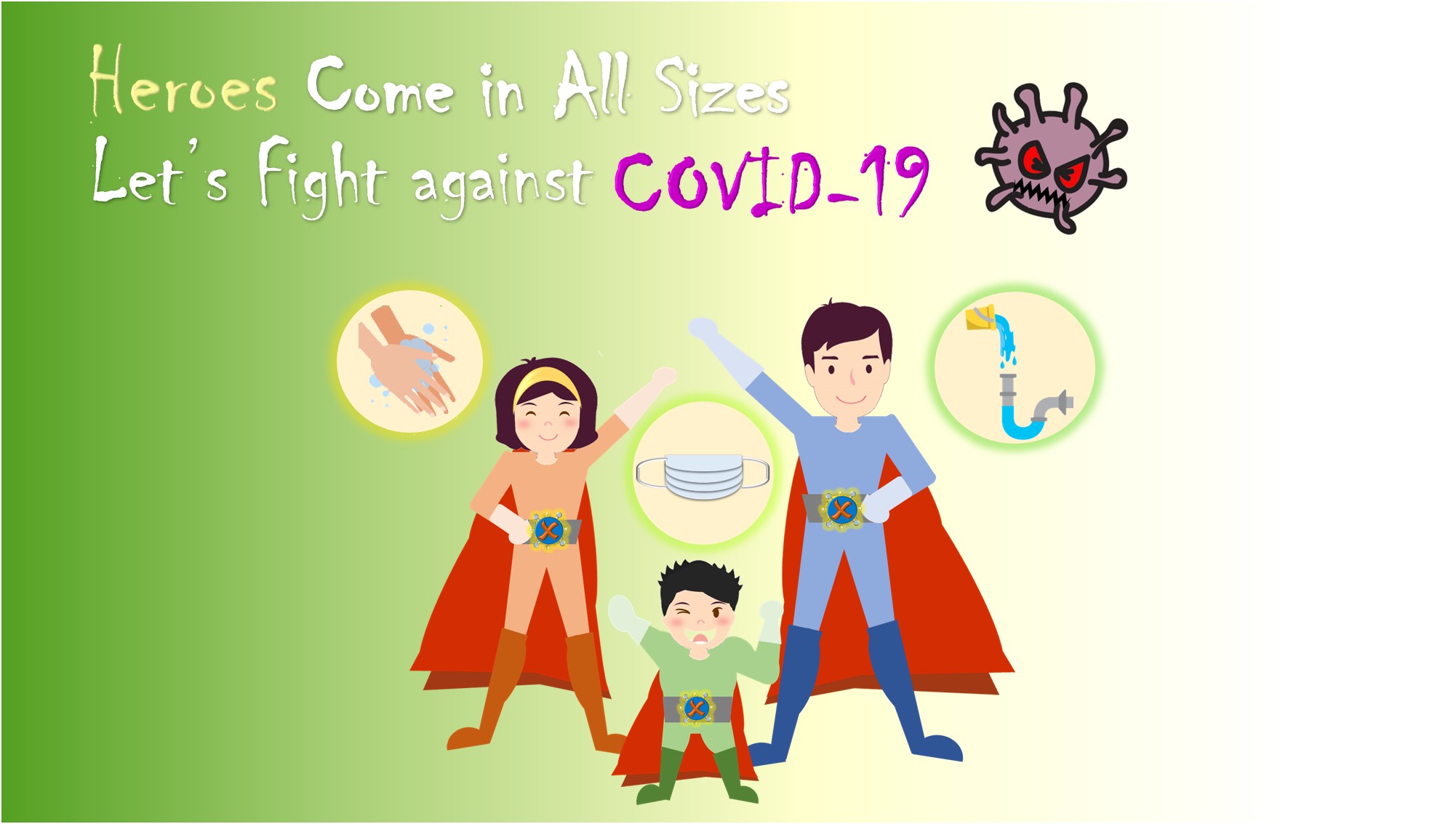 Learning and Teaching Resources on English Language (S1 - 3)
Developed by English Language Education Section 
Curriculum Development Institute
Education Bureau
1
An Overview of the Learning Task
Content Objectives
To understand different ways to prevent the spread of COVID-19
To design a poster to promote effective measures to prevent the spread of infectious diseases on the school campus
To develop values and attitudes related to “responsibility” and “care for others”

Language Focuses
To understand the features of a poster
To understand the use of imperatives to give advice
What do you know about COVID-19, a coronavirus disease? Please put your answers in the left column.
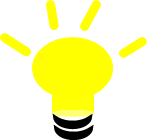 COVID-19 (Coronavirus Disease)
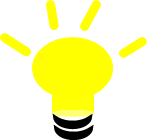 Part 1: Pre-reading
Take a closer look at the virus. What does it look like?
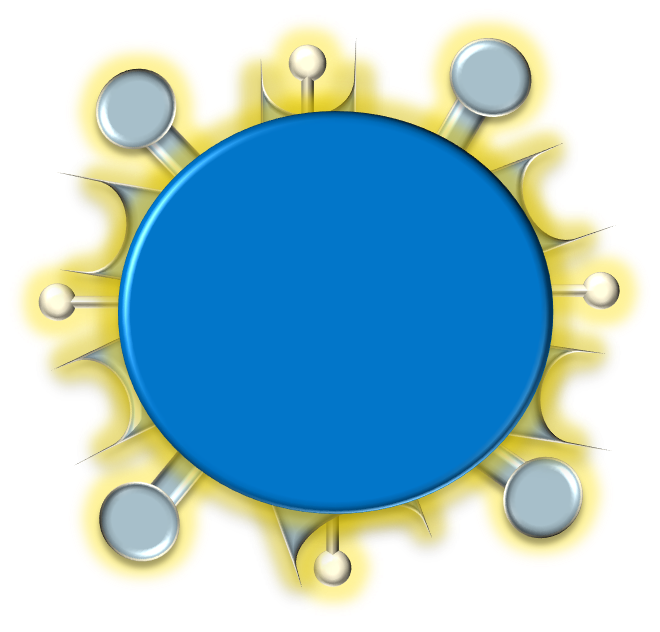 1)	What is a “corona”? 
Corn on the cob
A cross which is made of gold
A circle of light which looks like a crown
2)	How did “coronavirus” get its name?
    _____________________________
3)	What are the symptoms of COVID-19 (Coronavirus Disease)?
	__________________________________
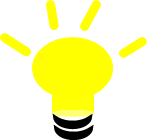 (      Answers)
What do you want to know about COVID-19, a coronavirus disease? Please put your answers in the middle column.
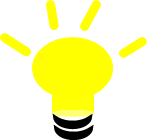 Prevention of COVID-19
Part 2: Text Features of a Poster
Study the features of the following posters and complete the table on the following slide:
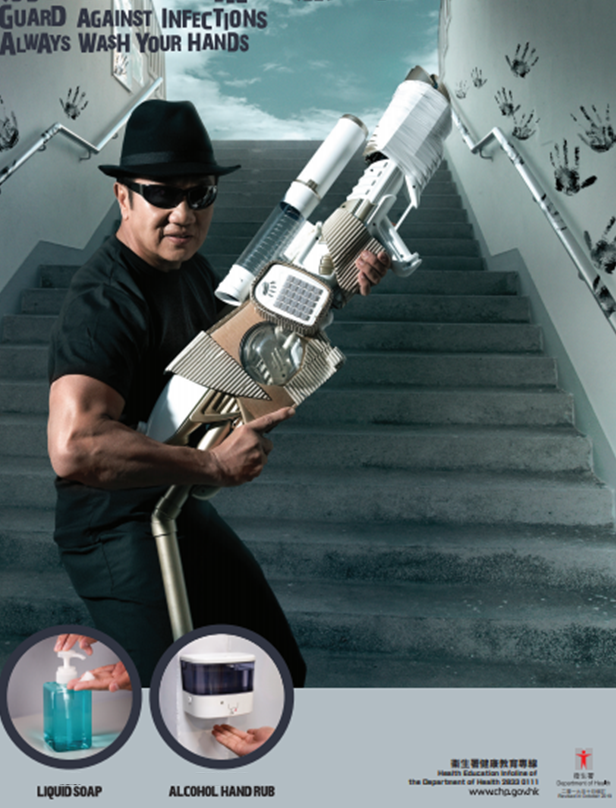 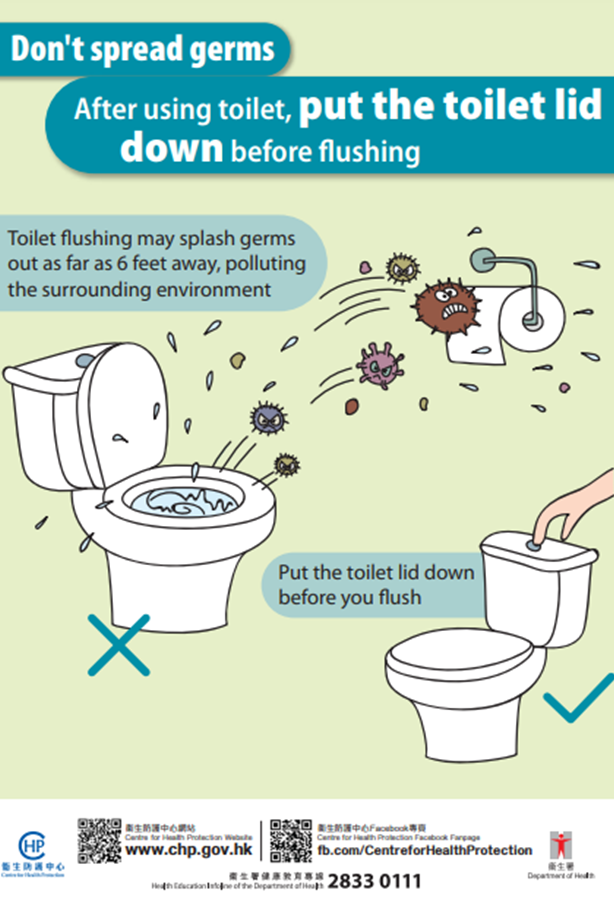 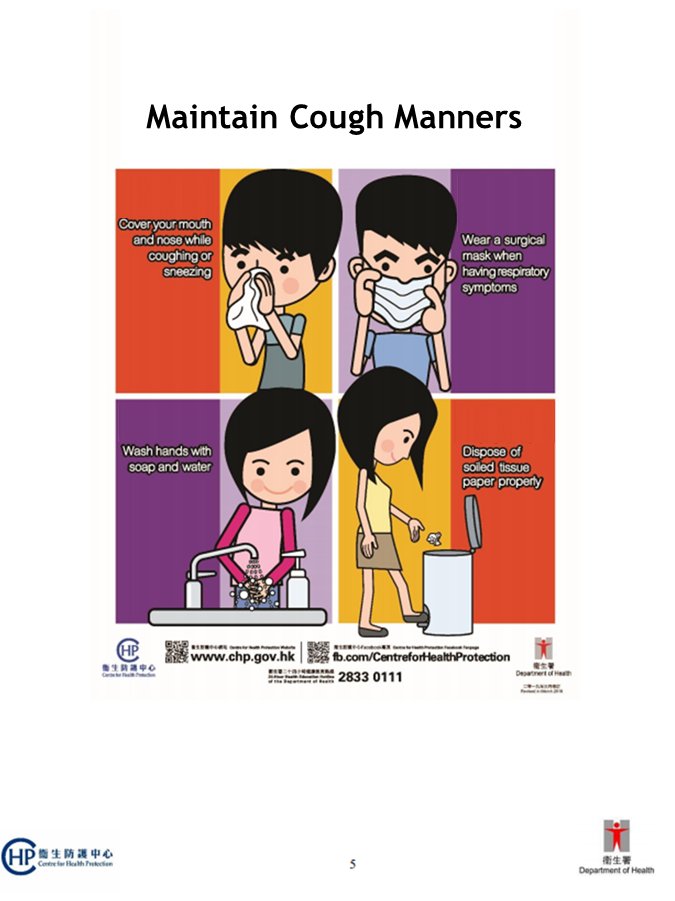 View the poster using the following link:
View the poster using the following link:
View the poster using the following link:
https://www.chp.gov.hk/files/pdf/hand_hygiene_poster.pdf
https://www.chp.gov.hk/files/her/maintain_cough_manners.pdf
https://www.chp.gov.hk/files/pdf/healthmessagesseries_2_en.pdf
Prevention of COVID-19
4) Features of a Poster
(      Answers)
Prevention of COVID-19
Part 3: Reading
Your classmate, James, has asked you for advice on how to prevent infection of COVID-19. Study the posters below and give him advice by evaluating whether the precautions taken by him (on the following slide) are effective or not.
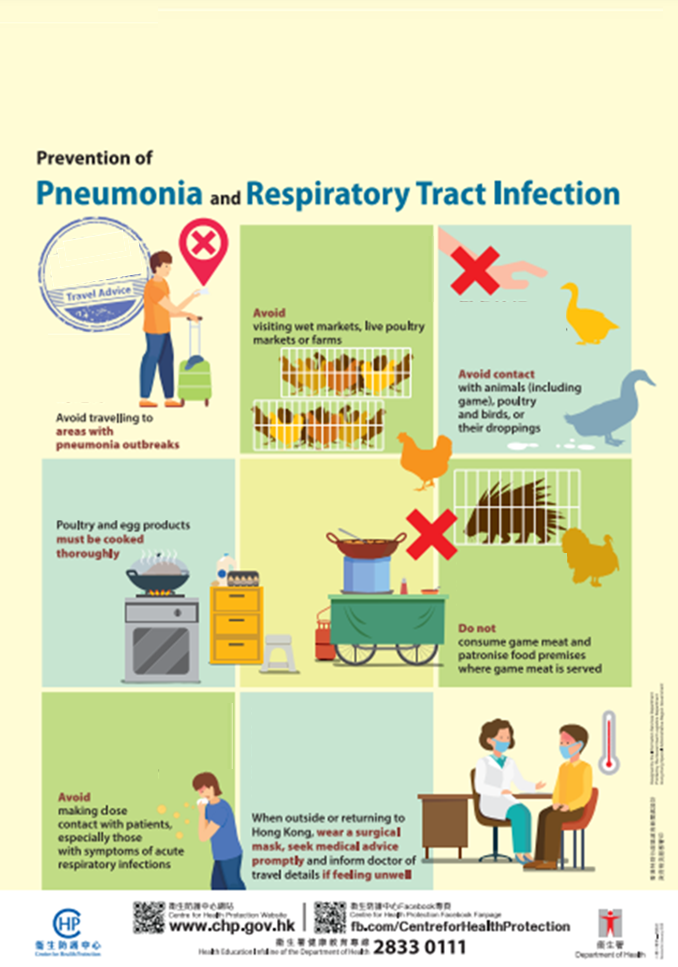 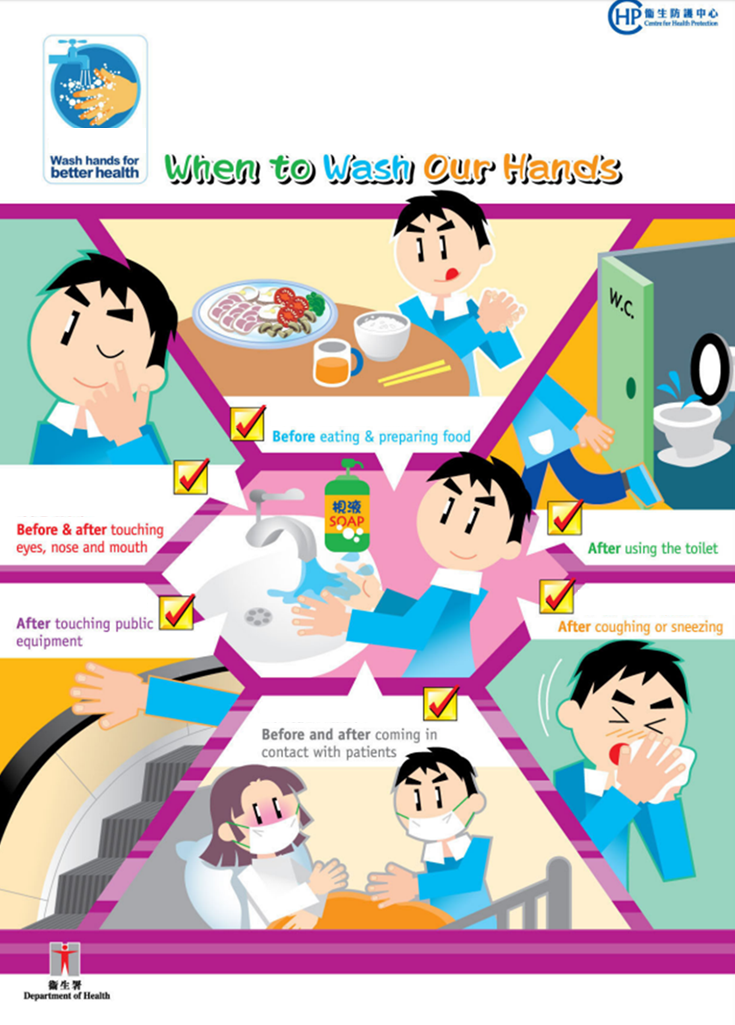 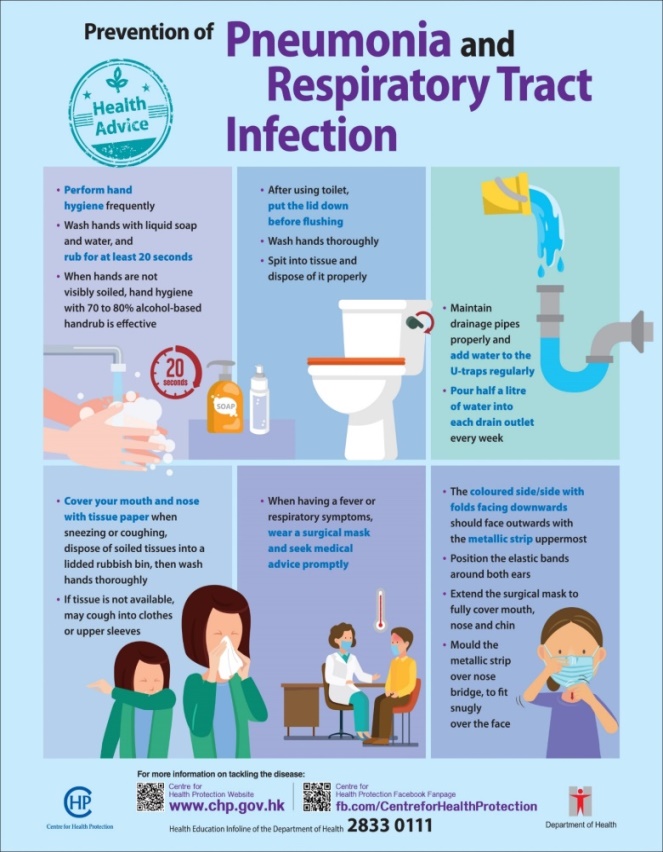 View the poster using the following link:
View the poster using the following link:
View the poster using the following link:
https://www.chp.gov.hk/files/pdf/pneumonia_travel_advice.pdf
https://www.chp.gov.hk/files/pdf/08657-doh-pr2-r05.pdf
https://www.chp.gov.hk/files/pdf/pneumonia_respiratory_health_advice_en.pdf
Prevention of COVID-19
5) Evaluate the precautions taken by James and give him advice for those which you think are ineffective.
(      Answers)
Prevention of COVID-19
6) Evaluate your own precautions by completing the reflection sheet below:
My Refection
Prevention of COVID-19
Part 4: Writing
To ensure that the campus provides a safe and healthy learning environment, your school is organising a poster design competition to promote effective measures to prevent the spread of infectious diseases. The poster should include the following:
An attractive title/slogan;
Images/drawings to illustrate key messages; and
Advice on the importance of personal hygiene, the measures to be taken in classrooms and school activities, and how to keep the campus safe and hygienic
What have you learnt about COVID-19, a coronavirus disease? Please put your answers in the right column.
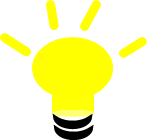 For more information on combatting COVID-19, please visit the website of the Centre for Health Protection, Department of Health:
https://www.chp.gov.hk/en/index.html
Suggested Answers
Part 1: Pre-reading
1)	What is a “corona”? 
  c) A circle of light which looks like a crown

2)	How did “coronavirus” get its name?
The virus looks like a crown.

3)  What are the symptoms of COVID-19 (Coronavirus Disease)?
Fever, cough, shortness of breath, diarrhoea
Suggested Answers
4) Features of a Poster
Suggested Answers
5) Evaluate the precautions taken by James and give him advice for those which you think are ineffective.